Муниципальное бюджетное дошкольное образовательное учреждениедетский сад общеразвивающего вида № 89 «Огонек»г. Волжского Волгоградской области Возрастные особенности  общения дошкольников со сверстниками и его нарушения
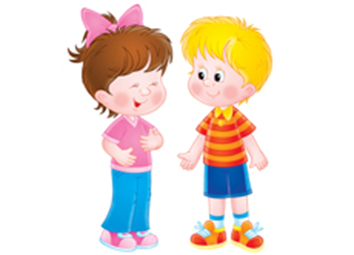 Педагог-психолог  МБДОУ д/с № 89
Корсакова Наталья Александровна
2014
Актуальность

В соответствии с ФГОС социально‑коммуникативное развитие направлено на присвоение норм и ценностей, принятых в обществе, включая моральные и нравственные ценности; развитие общения и взаимодействия ребёнка с взрослыми и сверстниками; становление самостоятельности, целенаправленности и саморегуляции собственных действий; развитие социального и эмоционального интеллекта, эмоциональной отзывчивости, сопереживания, формирование готовности к совместной деятельности со сверстниками, формирование уважительного отношения и чувства принадлежности к своей семье, малой родине и Отечеству, представлений о социокультурных ценностях нашего народа.

Содержание образовательной области «Социально-коммуникативное развитие» зависит от возраста детей и должно реализовываться в определённых видах деятельности:
Дошкольники активно общаются между собой в самых разных ситуациях

В период от 3 до 7 лет существенно изменяется 
содержание  и формы общения со сверстниками.

В 2-3 года ребенку гораздо важнее общаться со 
взрослыми и играть с игрушками.

 Общение со сверстниками – 
эмоционально-практическое.
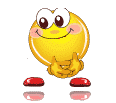 3-4 года
В младшем дошкольном возрасте сохраняется эмоционально-практическое, а наряду с ним возникает ситуативное общение, при котором многое зависит от конкретной обстановки, в которой происходит общение.

Цель общения: Стремление привлечь внимание сверстника с помощью своих действий  или предметов.
Содержание общения: Посмотрите, что у меня есть, или то, что я вижу.
Пример общения: «Это моя собачка...» «У меня сегодня новое платьице».
Целевые ориентиры к началу дошкольного возраста
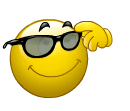 4-5 лет
В этом возрасте складывается ситуативно-деловая форма общения. Это период развития ролевой игры. Дети предпочитают играть не в одиночку, а вместе. Резко возрастает значимость сверстников. 

Цель: Удовлетворить потребность в признании. Особое значение приобретает отношение других людей к собственным успехам.
Содержание: Демонстрируют то, что умеют делать. Детям нравится поучать своих сверстников и приводить себя в пример.
Пример: «Вот, это я сам сделал!» «Вот, смотри, как надо строить!»
5-6 лет
У старших дошкольников складывается внеситуативно-деловая форма общения.
Дети дают оценки поступкам других , рассказывают друг другу о том, где они были и что видели, задают вопросы : «Что ты хочешь делать?», «Что тебе нравится?»

Цель: Демонстрируются свои познания в целях утверждения собственного авторитета.
Содержание: Высказывания о себе расширяются за счет большего количества рассказов о себе, не связанных с тем, что ребенок делает сейчас; дети делятся планами на будущее.
Пример: «Я мультики смотрел», «Я вырасту - буду…» «Я люблю книжки»
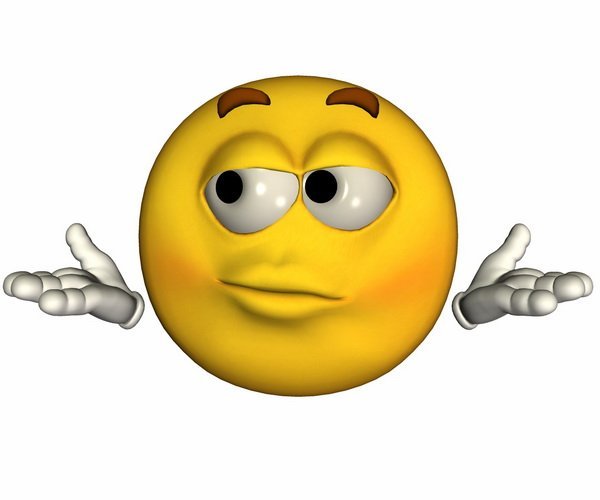 6-7 лет
Формируется особое отношение к другому ребенку, которое можно назвать личностным. Некоторые могут подолгу разговаривать, не прибегая к практическим действиям. Но все же самое большое значение для детей имеют совместные дела, то есть общие игры или продуктивная деятельность. Появляются избирательные привязанности, возникает дружба и более устойчивые, глубокие отношения.
Цель: Суждения на познавательные и моральные темы для самоутверждения.
Содержание: с удовольствием сообщают своим друзьям то, что они услышали от родителей, зачастую даже не понимая смысла сказанного.
Пример: «Жадничать нельзя, с жадинами никто не водится!» - так «учат» дети своих друзей.

Целевые ориентиры к концу дошкольного возраста.
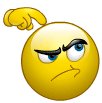 Основные причины детских конфликтов
Каждый ребенок ожидает хорошей оценки от сверстника, но не понимает, что сверстнику тоже нужна похвала. Похвалить, одобрить другого ребенка для дошкольника очень трудно. Он видит только внешнее поведение другого: то, что он толкает, кричит, мешает, отбирает игрушки и т. д. При этом он не понимает, что  каждый сверстник имеет свои  интересы, желания.
Дошкольник не осознает свой внутренний мир, свои переживания, намерения, интересы. Поэтому ему трудно представить, что чувствует другой.
Ребенку надо помочь посмотреть на себя и сверстника со стороны, чтобы малыш мог избежать множества конфликтов.
Что должен делать взрослый, чтобы  взаимодействие  детей складывалось успешно?
Задача взрослого состоит в том, чтобы наладить отношения между детьми. Для этого взрослый:
демонстрирует ребенку достоинства сверстников;
ласково называет каждого ребенка поименно;
хвалит партнеров по игре;
предлагает ребенку повторить успешное действие другого.
Взрослый помогает ребенку открыть
сверстника и увидеть в нем 
положительные качества.
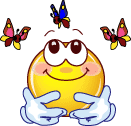 Что мешает полноценному общению?
Дети с поведенческими нарушениями крайне отягощают климат группы ввиду повышенной возбудимости, агрессивности, конфликтности .
Среди агрессивных детей отчетливо выделяются три группы.
Первую группу составляют дети, которые чаще всего используют агрессию как средство привлечения внимания сверстников. Получив внимание партнеров, они успокаиваются и прекращают свои вызывающие действия. Они имеют весьма невысокий статус в группе - их либо не замечают, либо избегают. По словам сверстников, такие дети «Все ломают», «Всегда мешают». Этот вариант детской агрессивности можно назвать импульсивно-демонстративным.
Что мешает полноценному общению?
Вторую группу составляют дети, которые используют агрессию в основном как норму поведения. У них агрессивные действия выступают как средство достижения какой-либо конкретной цели - нужного им предмета, или ведущей роли в игре. Об этом свидетельствует тот факт, что положительные эмоции они испытывают после достижения результата, а не в момент агрессивных действий. В отличие от предыдущей группы, они не стремятся привлечь к себе внимание сверстников. Как правило, эти дети пользуются популярностью в группе сверстников, а некоторые выходят на положение лидеров, подчиняя и подавляя других. Данный вид агрессивности детей можно назвать нормативно-инструментальным
Что мешает полноценному общению?
В третью группу входят дети, для которых нанесение вреда другому выступает как самоцель. Они испытывают удовольствие от самих действий, приносящих боль и унижение сверстникам. Такие дети могут выбрать одну-две постоянные жертвы - более слабых детей, не способных ответить тем же. Чувство вины или раскаяния при этом совершенно отсутствует. Нормы и правила поведения открыто игнорируются. На упреки и осуждение взрослых они отвечают: «Ну и что!», «И пусть ему больно»,
«Что хочу, то и делаю». Этот вид детской агрессивности можно назвать целенаправленно-враждебным.
Однако, несмотря на эти различия, всех агрессивных детей объединяет одно общее свойство - невнимание к другим детям, неспособность видеть и понимать другого.
Здесь важную роль играет воспитания ребенка в семье, отношение родителей к ребенку.  Если:
Родители поощряют агрессивность в своих детях непосредственно либо показывают пример собственного агрессивного поведения по отношению к окружающим.
Родители допускают две крайности: подавляющее, парализующее волю ребенка воспитание, или попустительство любым его прихотям и капризам.
В результате формируются такие качества как тревожность, агрессивность, эгоизм и жестокость.
 
Если общение взрослых и детей позитивно окрашено. Детей учат конструктивному поведению. В таких семьях агрессивность не выходит за пределы возрастной нормы.
У педагогов  должны быть сформированы основные компетенции, необходимые для создания социальной ситуации развития воспитанников. Данные компетенции предполагают:
развитие коммуникативных способностей детей, позволяющих разрешать конфликтные ситуации со сверстниками 
 развитие умения детей работать в группе сверстников, решая задачи в совместно распределенной деятельности
 установление правил поведения в помещении, на прогулке, во время образовательной деятельности, осуществляемой в режимных моментах (встречи и прощания, гигиенических процедур, приемов пищи, дневного сна), непосредственной образовательной деятельности и пр., предъявление их в конструктивной (без обвинений и угроз) и понятной детям форме.
Коммуникативные игры
Цели: Воспитание положительного отношения к сверстнику. Разрядка гнева в        приемлемой форме. Формирование групповой сплоченности.
Пальчиковая игра в паре «Сорока»
«Зайчик и одуванчик»
«Это я. Узнай меня» мл.гр.
«Комплименты» со ст. возраста
«Птичка в клетке» (подг. гр., развитие речи)
«Слепой и поводырь»
«Обзывалки» (огурец, шляпа - солнышко, заинька)
«Магазин игрушек»  (Лошадка, Мячик, Машина, Кукла
«Гном и шишки»
«Стоит в поле теремок»
«Новая сказка» (Коммуникация, связная речь)
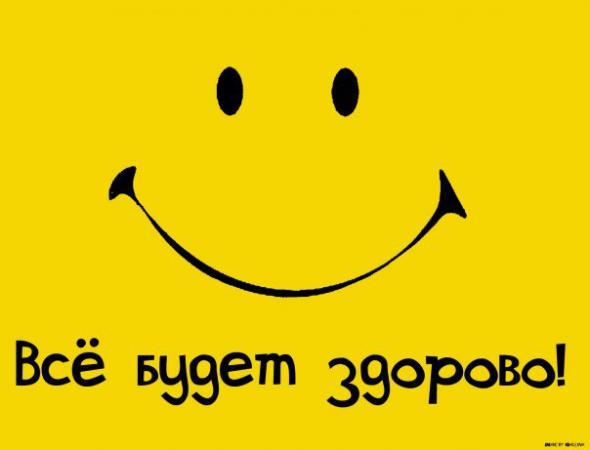 Использованная литература
1. Б. С. Волков, Н. В. Волкова «Психология общения в детском возрасте».  – СПб.: Питер, 2008.
2. Е.К. Лютова, Г.Б. Монина «Тренинг эффективного взаимодействия с детьми». – Санкт- Петербург: Речь, 2005.